Sapatti
lauantaipäivä
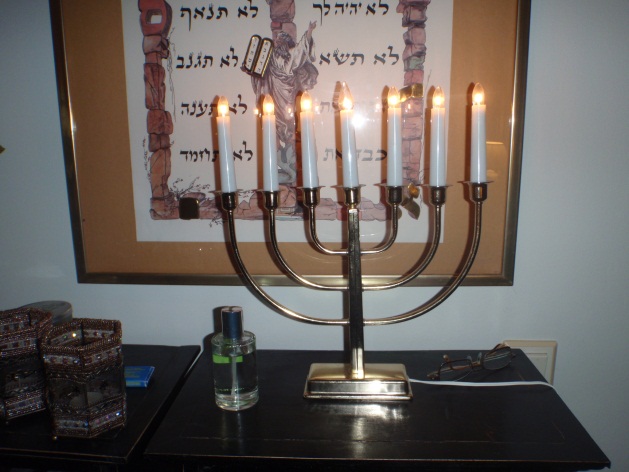 Alkaa perjantai-iltana auringon laskiessa ja päättyy lauantai-iltana auringon laskiessa.
Miksi sapattia vietetään?
Sapatin käsky on kymmenessä käskyssä
Se on juutalaisten tärkein juhla
Se on lepopäivä
Se on luomisen muistopäivä
Sillä muistellaan Egyptistä pääsyä joka viikko
Sapattina
kirjoittaminen, pyyhkiminen ja repiminen
liiketoiminta
ajaminen
kaupassakäynti
puhelimen käyttö
sähkölaitteiden käynnistäminen ja sammuttaminen
keittäminen, paistaminen ja tulen sytyttäminen
puutarhanhoito ja ruohonleikkuu
pyykinpesu
Ruokailu
Sapatin viettäminen
rukous